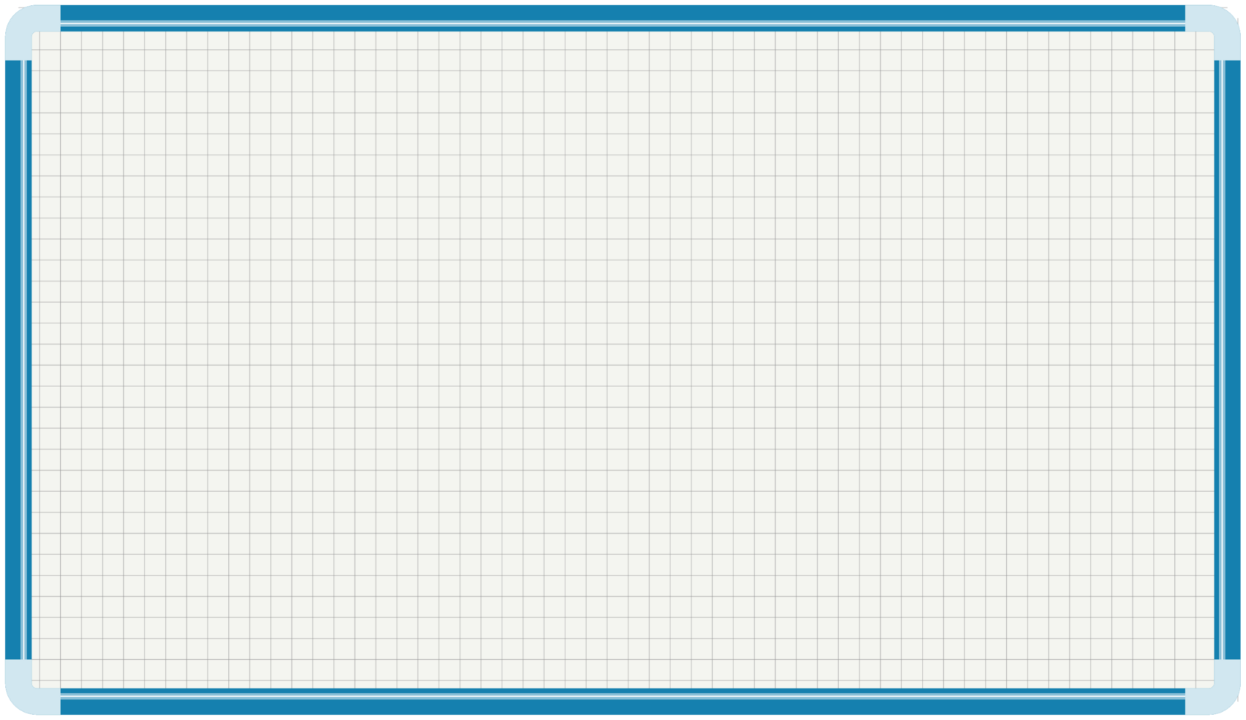 TRƯỜNG TIỂU HỌC VIỆT HƯNG
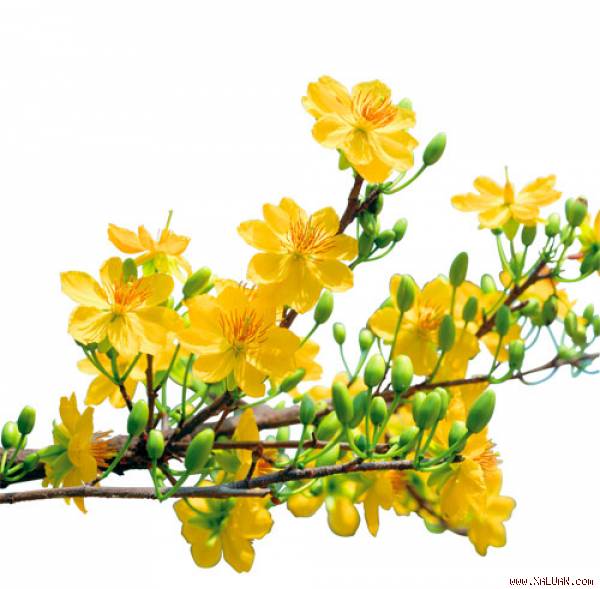 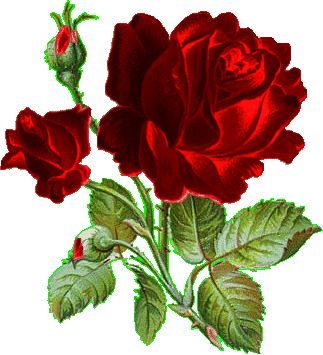 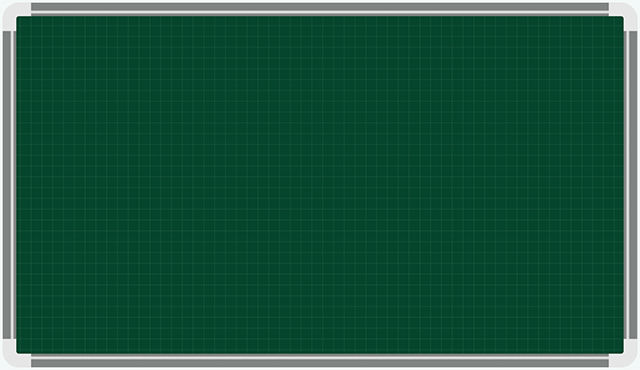 TOÁN
Lớp : 5
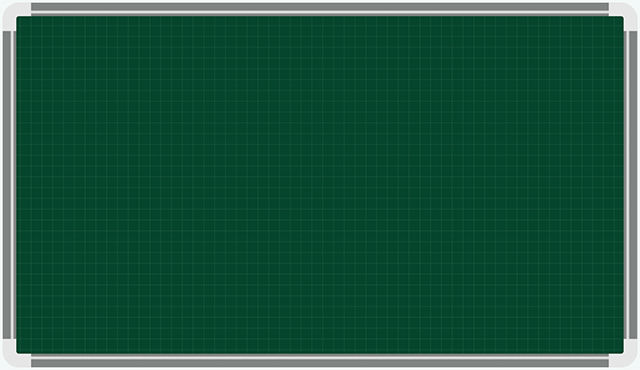 TỔNG NHIỀU SỐ THẬP PHÂN
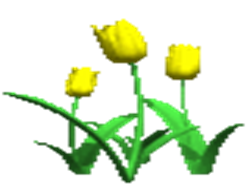 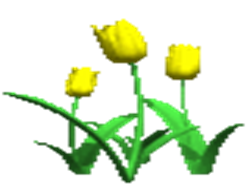 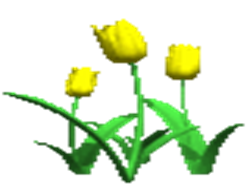 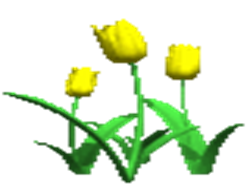 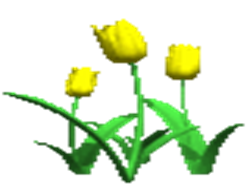 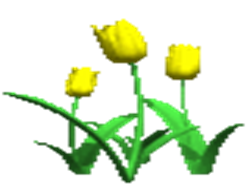 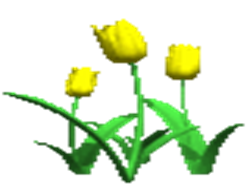 Khởi động
Bài 1. Chọn một phương án trả lời đúng nhất cho câu hỏi sau:
Câu hỏi 1: Phép cộng các số thập phân có tính chất………….
a. Giao hoán
b. Giao hoán, kết hợp.
c. Kết hợp.
HẾT GiỜ
4
10
9
8
7
6
5
3
2
1
BẮT ĐẦU
Câu 2: Tính: 24,6 + 35,4 + 40 = ?
a. 90
b. 74,0
c. 100
HẾT GiỜ
5
4
2
1
10
9
6
7
8
3
BẮT ĐẦU
Bài 2.Điền từ thích hợp vào chỗ trống trong câu sau :
Khi ……………………………. trong một tổng thì tổng không thay đổi.
đổi chỗ hai số hạng
HẾT GiỜ
4
10
9
8
7
6
5
3
2
1
BẮT ĐẦU
CẢM ƠN CÁC EM!
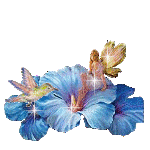 CÁC EM GIỎI LẮM!
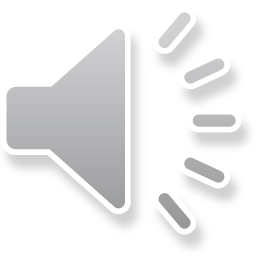 Toán
Tổng nhiều số thập phân
Ví dụ: Có ba thùng đựng dầu, thùng thứ nhất có 27,5 lít, thùng thứ hai có 36,75 lít, thùng thứ ba có 14,5 lít. Hỏi cả ba thùng có bao nhiêu lít dầu ?
Ta phải tính: 27,5 + 36,75 + 14,5 = ? (l)
27,5
36,75
14,5
Để tính tổng nhiều số thập phân ta làm tương tự như tính tổng  hai số thập phân.
+
,
5
7
8
7
b) Bài toán: Người ta uốn một sợi dây thép thành hình tam giác có độ dài các cạnh lần lượt là 8,7dm ; 6,25dm ; 10dm. Tính chu vi của hình tam giác đó.
Bài giải
                 Chu vi hình tam giác đó là:
                     8,7+6,25+10 = 24,95 (dm)
                            Đáp số : 24,95 dm
8,7dm
6,25dm
10dm
Muốn tính tổng của nhiều số thập phân ta làm thế nào?
+ Viết số hạng này dưới số hạng kia sao cho các chữ số ở cùng một hàng thẳng cột với nhau.
+ Cộng như cộng các số tự nhiên.
+ Viết dấu phẩy ở tổng thẳng cột với các dấu phẩy của các số hạng.
Khi cộng nhiều số thập phân cần lưu ý điều gì ?
+Viết dấu phẩy ở tổng thẳng cột với các dấu phẩy của các số hạng.
II. Luyện tập:
Tính:
Bài 1.
5,27 + 14,35 +9,25
b ) 6,4 + 18,36 + 52
5,27
+   14,35
       9,25
6,4
+ 18,36
   52
76,76
28,87
d ) 0,75 + 0,09 + 0,8
c) 20,08 + 32,91 + 7,15
20,08
+   32,91
       7,15
0,75
+   0,09
     0,8
60,14
1,64
Bài 2:
Tính rồi so sánh giá trị của(a+b)+c và a +(b+c)
(2,5+6,8) +1,2
2,5  + (6,8+1,2)
= 2,5   +     8 
 =     10,5
=      9,3   +    1,2
=           10,5
Nhận xét: khi cộng một tổng hai số với số thứ ba,ta có thể cộng số thứ nhất với tổng của hai số còn lại.
1,34 + (0,52+4)
(1,34+0,52) + 4
= 1,34  +  4,52
 =     5,86
=      1,86    +    4 
=             5,86
(a + b) + c = a + (b + c)
Nhận xét: Phép cộng các số thập phân có tính chất kết hợp:
Khi cộng một tổng hai số với số thứ ba, ta có thể cộng số thứ nhất với tổng của hai số còn lại.
(a+b) +c = a + (b+c)
Bài 3: Sử dụng tính chất giao hoán và tính chất kết hợp rồi tính.
1,3
4,25
5,89
a)  12,7 + 5,89 + 1,3
c) 5,75 + 7,8 + 4,25 + 1,2
7,8
= (12,7 +      ) +
= (5,75 +       ) + (     + 1,2)
=    10 +  9
=  19
=  14 + 5,89
    =   19,89
Bài 3: Sử dụng tính chất giao hoán và tính chất kết hợp rồi tính.
2,66
0,45
b)  38,6 + 2,09 + 7,91
d) 7,34 + 0,45 + 2,66 + 0,55
2,09
7,91
= 38,6 + (        +           )
= (7,34 +        ) + (        + 0,55)
=    10 +  1
=  11
=  38,6 + 10
    =   48,6
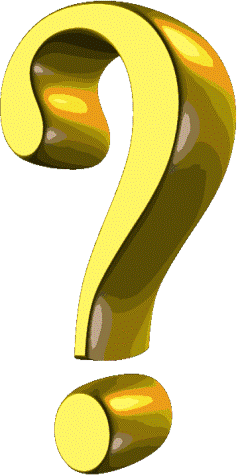 TRÒ CHƠI 
BÔNG HOA BÍ ẨN
TRÒ CHƠI - BÔNG  HOA BÍ ẨN
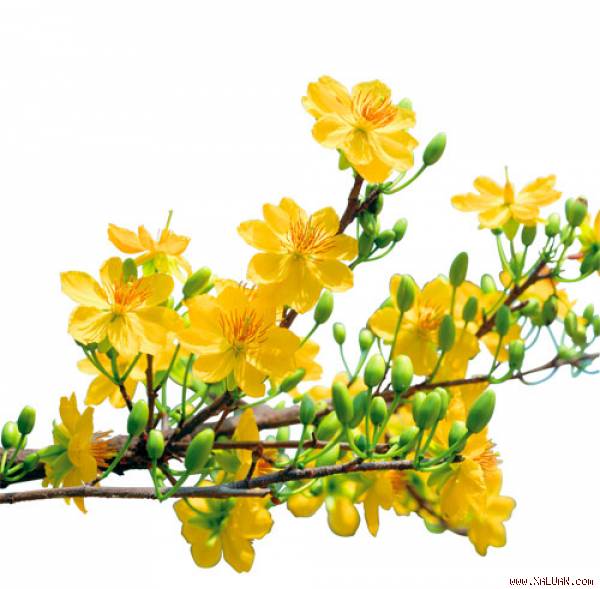 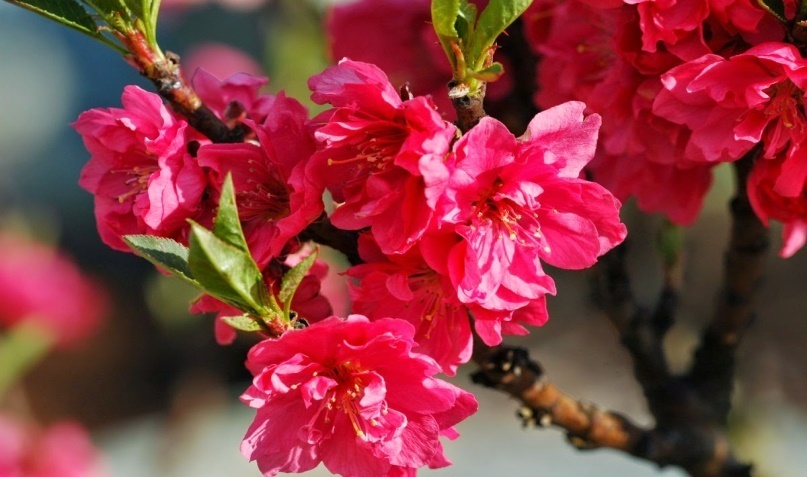 Tính?
10+ 6,39= ….
Số điền vào chỗ chấm là:
6,39 + 6,8 = 6,8 +….
16,39
6,39
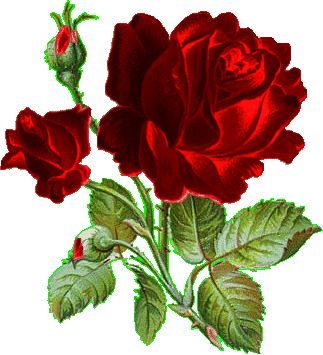 Muốn cộng hai số thập phân ta làm như sau:
- Viết số hạng này dưới số hạng kia sao cho các 
chữ số ở cùng một hàng đặt thẳng cột với nhau.
 Cộng như cộng các số tự nhiên.
 Viết dấu phẩy ở tổng thẳng cột với các dấu 
phẩy của các số hạng.
Muốn cộng hai số thập 
phân ta làm thế nào?
DẶN DÒ
- Hoàn thành VBTT: Tổng nhiều số thập phân.
- Chuẩn bị tiết: Luyện tập trang 52.
Làm bài 1,2,3,4 vào vở ô li Toán.
TIẾT HỌC KẾT THÚC
Chào tạm biệt các con!